Всероссийский день правовой помощи детям
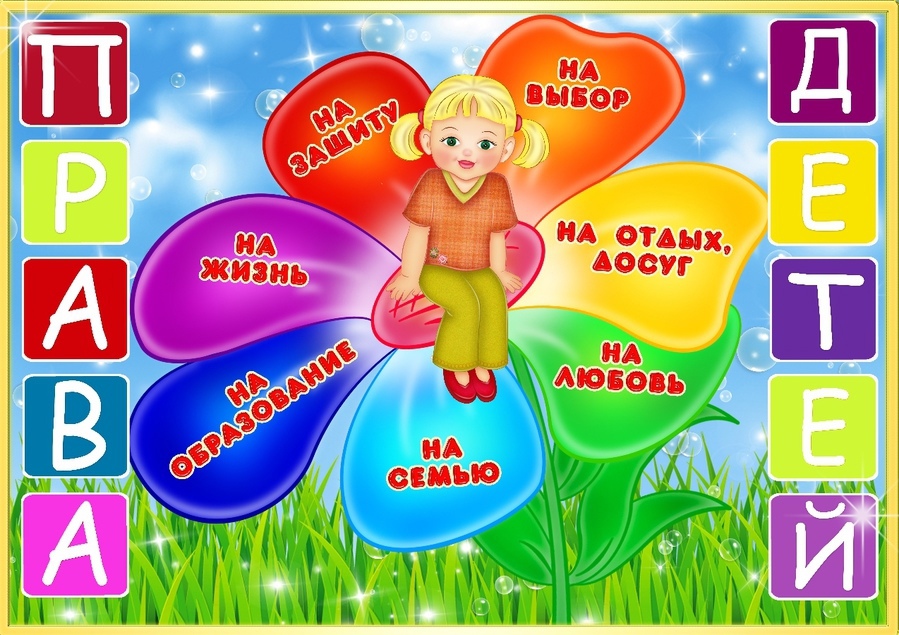 Право на жизнь
Семья-это МЫ.Семья-это Я,Семья-это папа и мама моя.
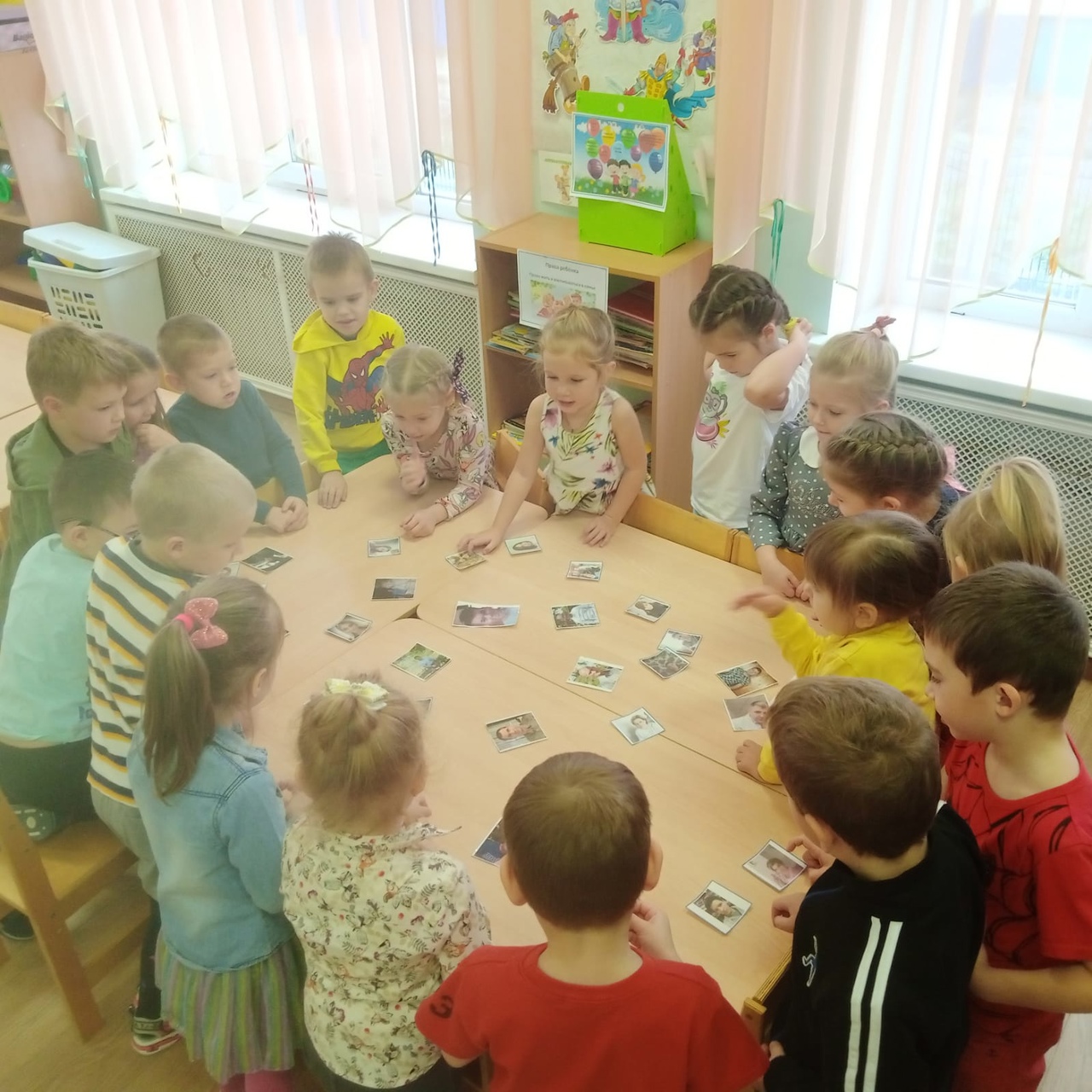 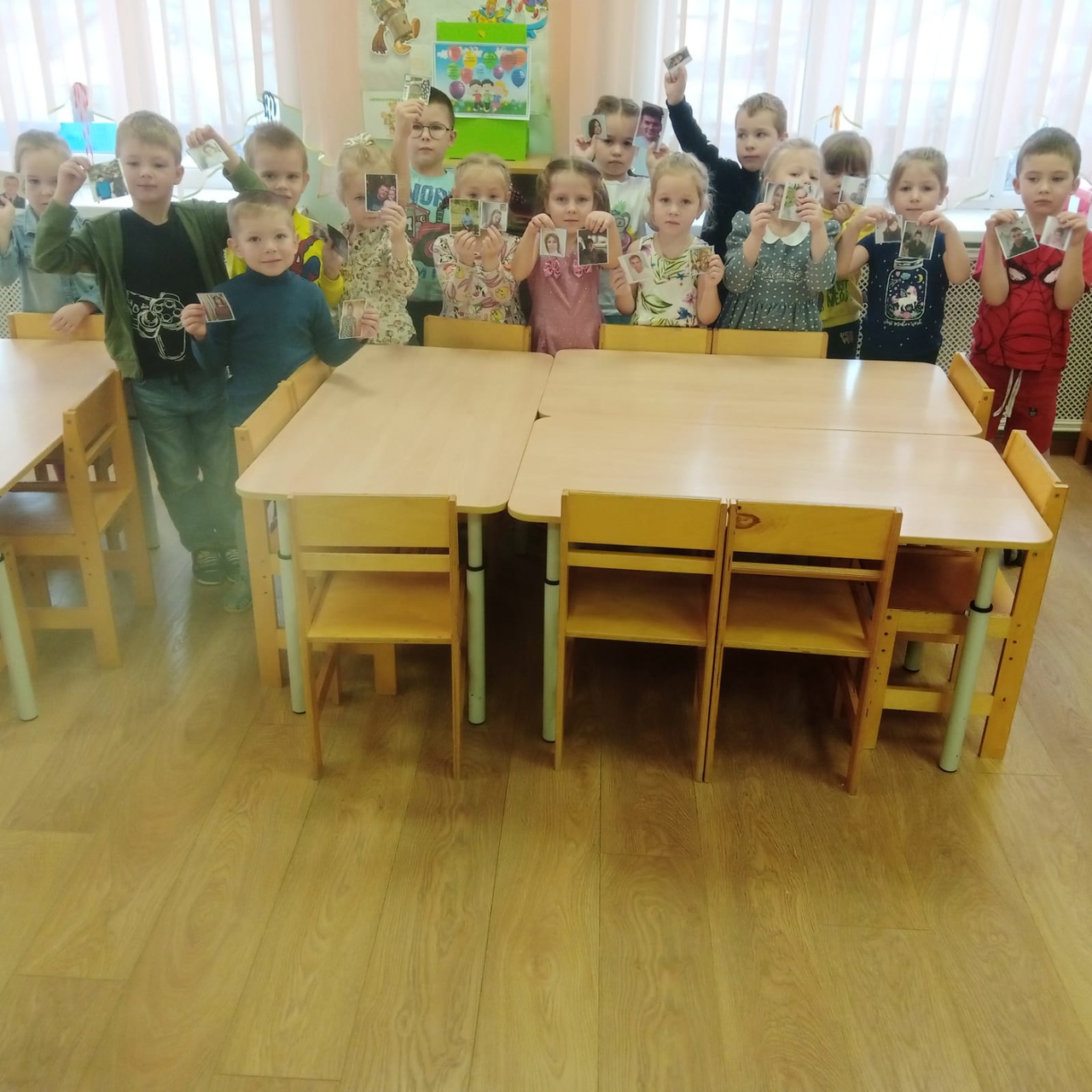 Мы построим новый дом,Хорошо нам будет в нем,Будет он у нас кирпичным,И конечно же отличным.
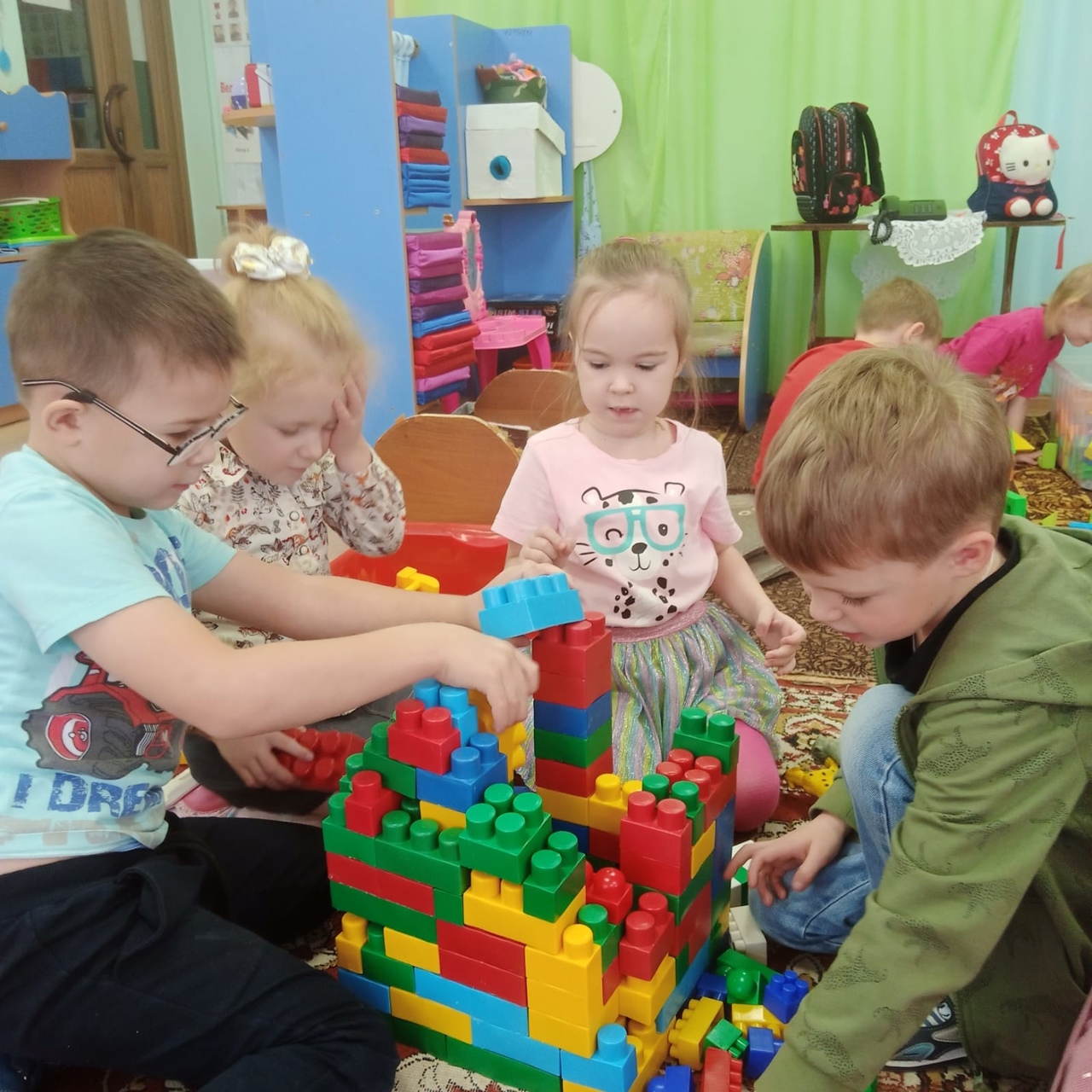 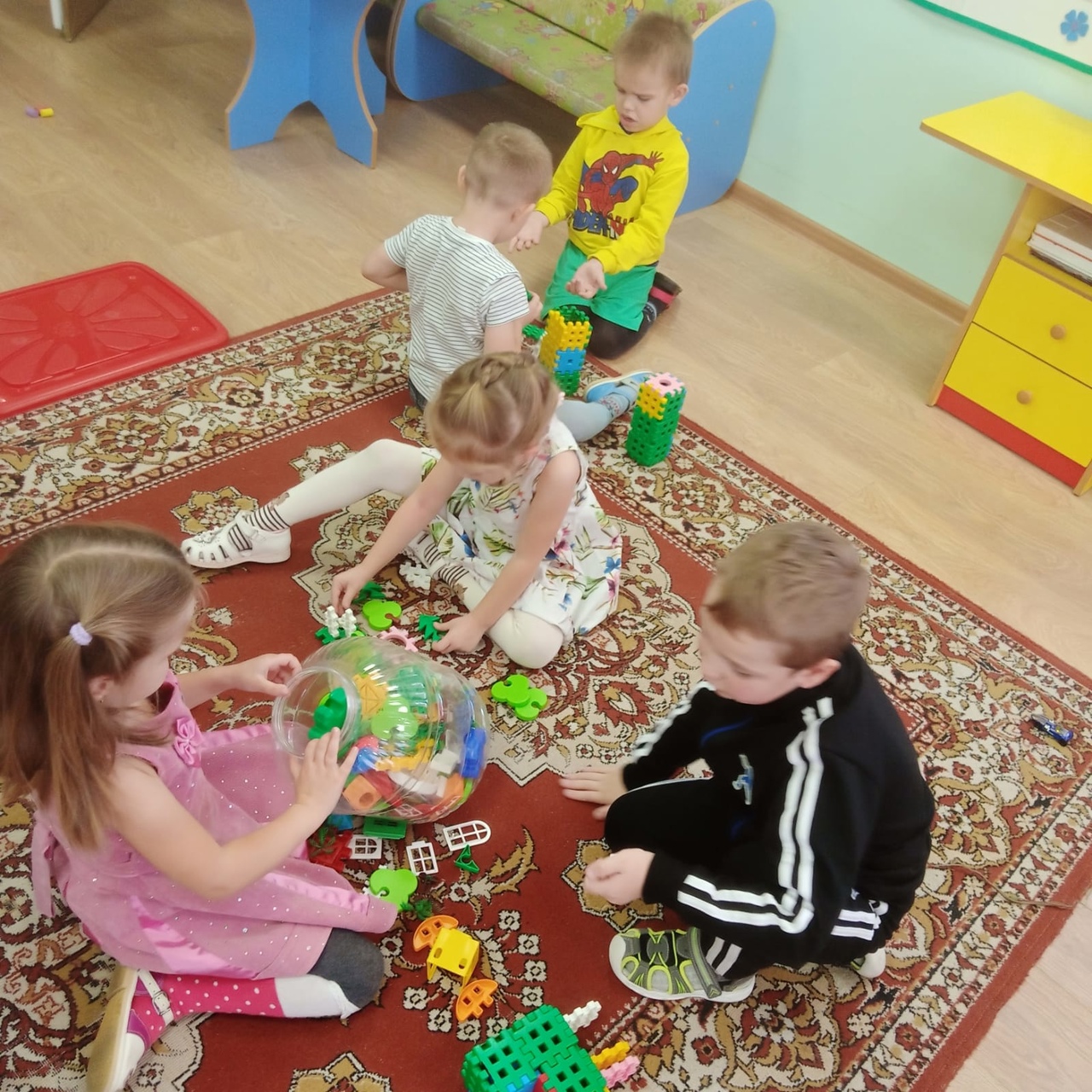 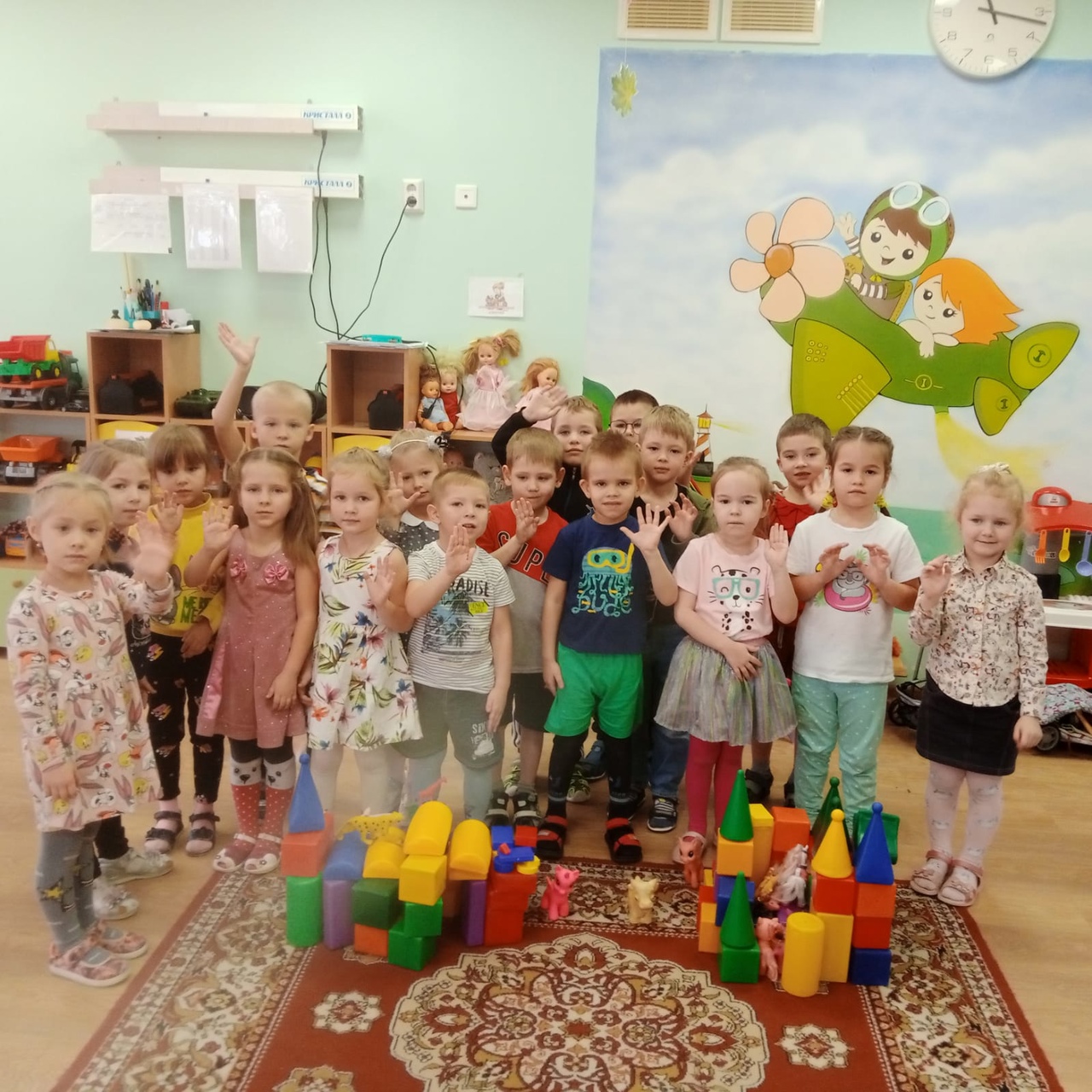 Мы знаем свои права.
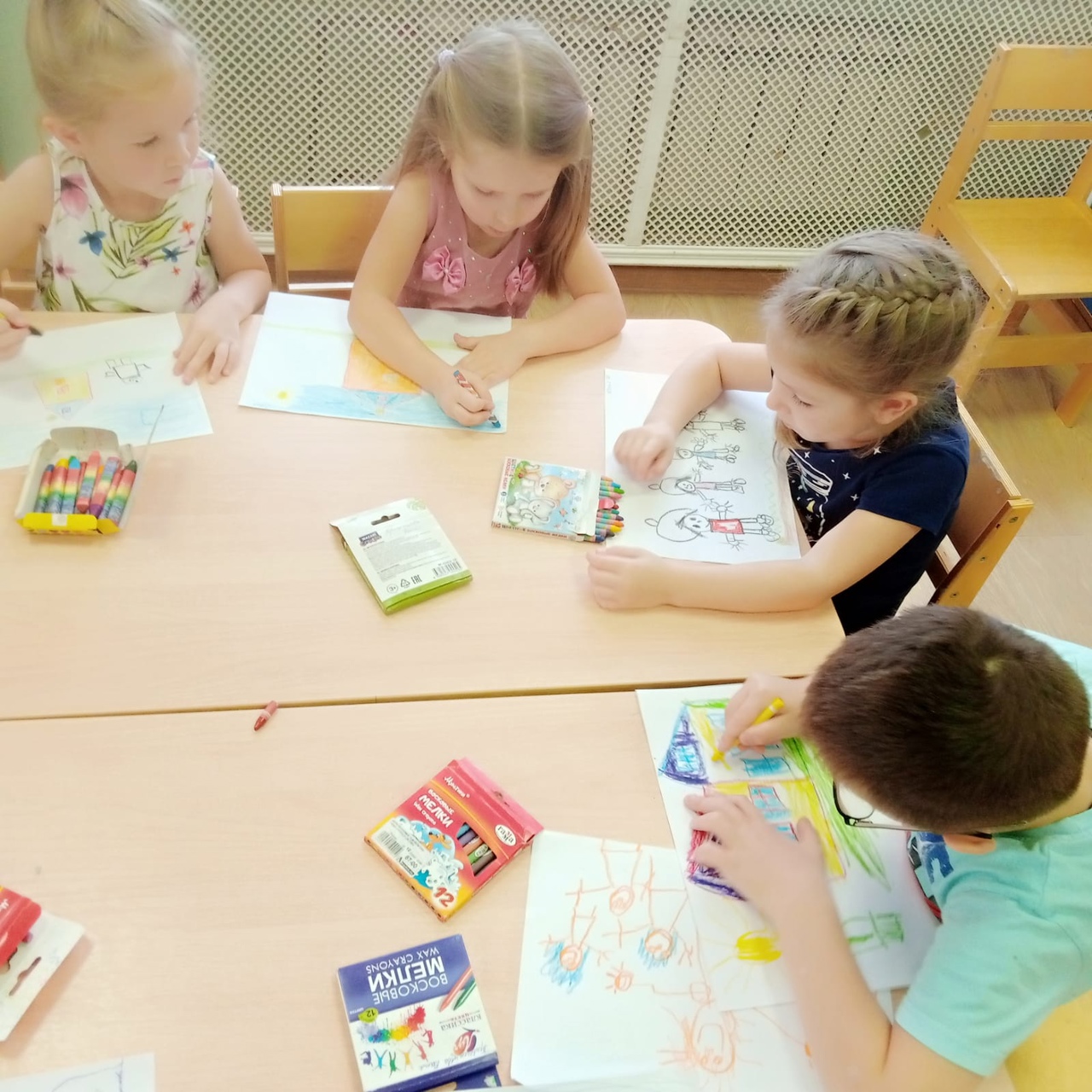 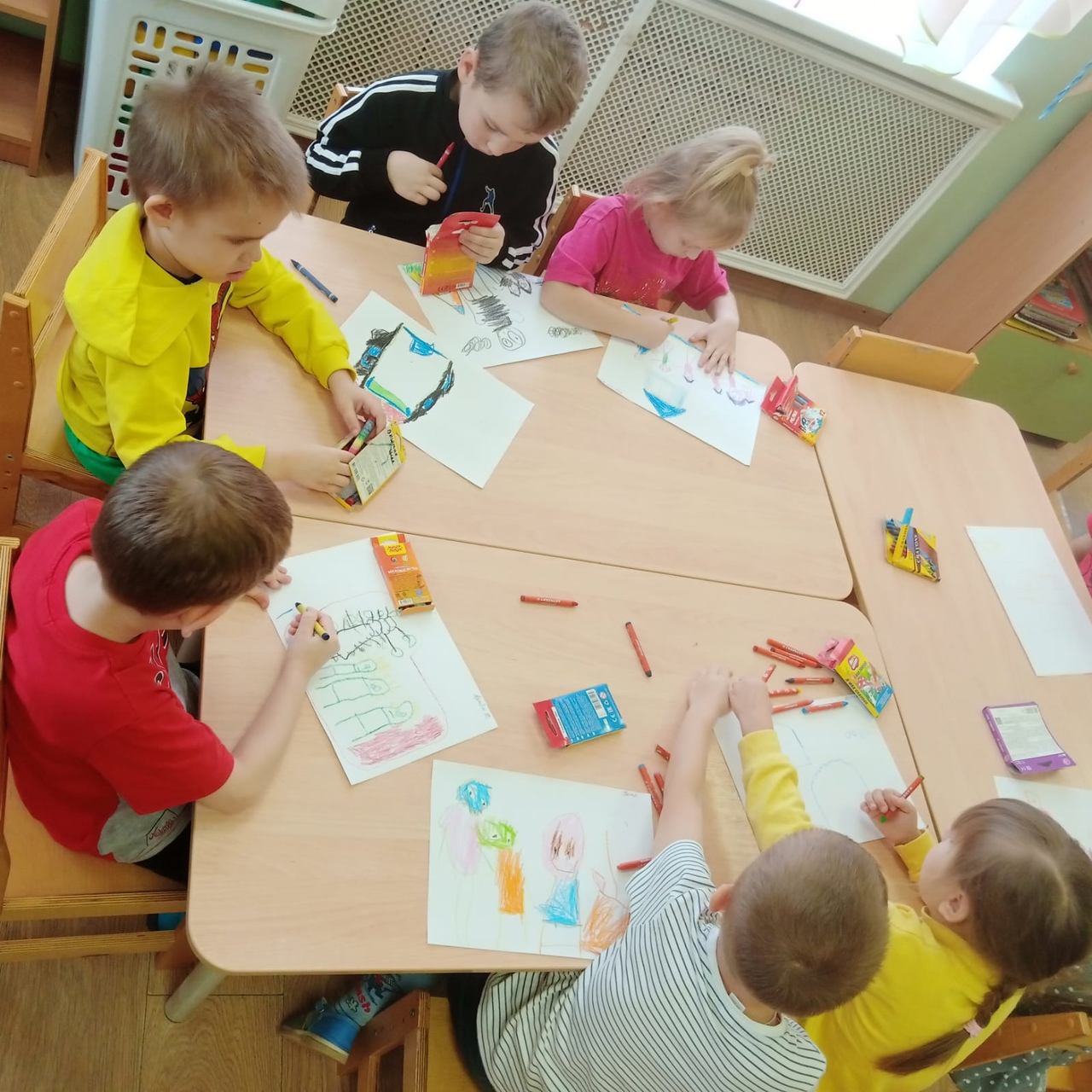 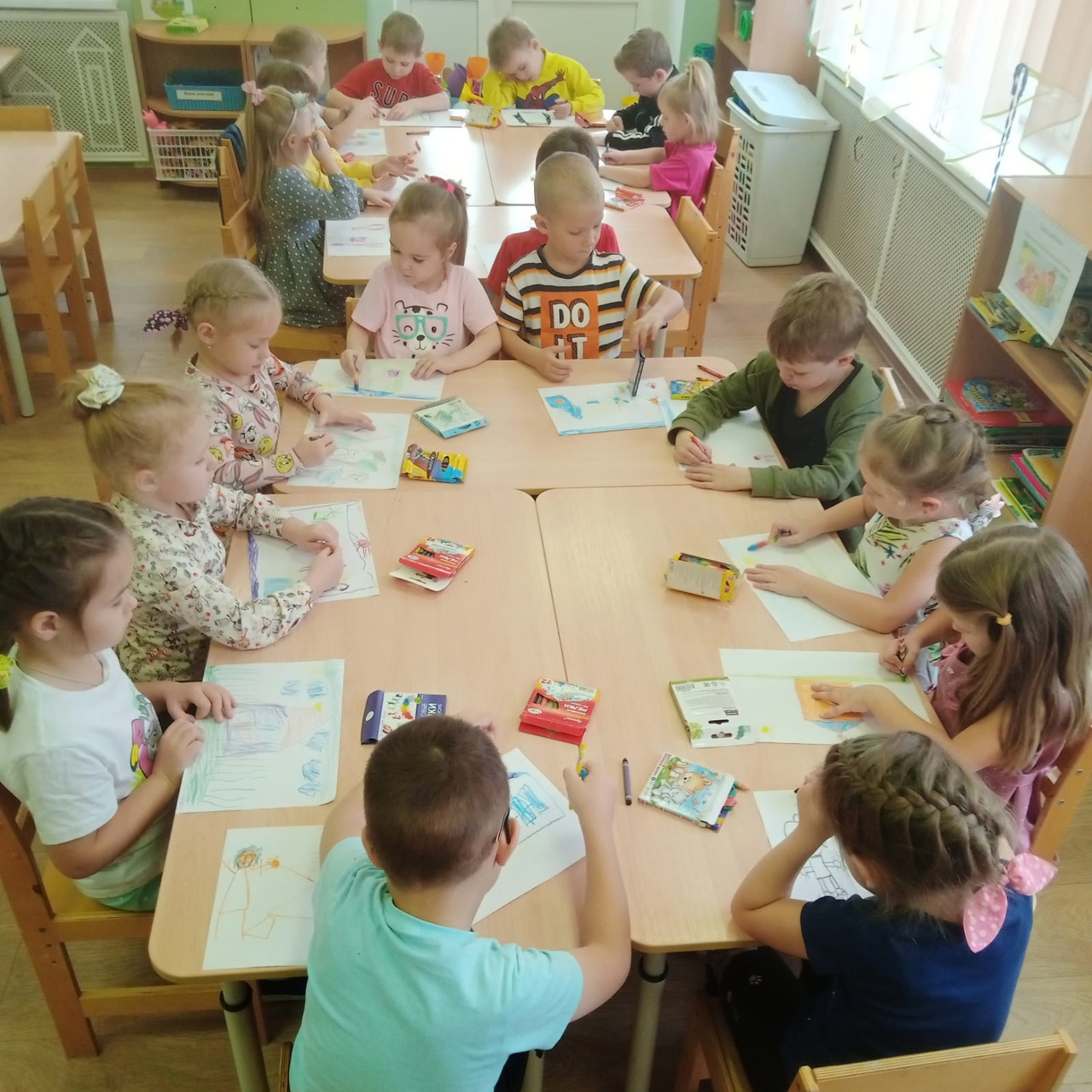 Имеем право:-на семью, -на имя и гражданство,-на медицину,-на защиту,-на отдых и досуг,-на обучение,-на информацию.
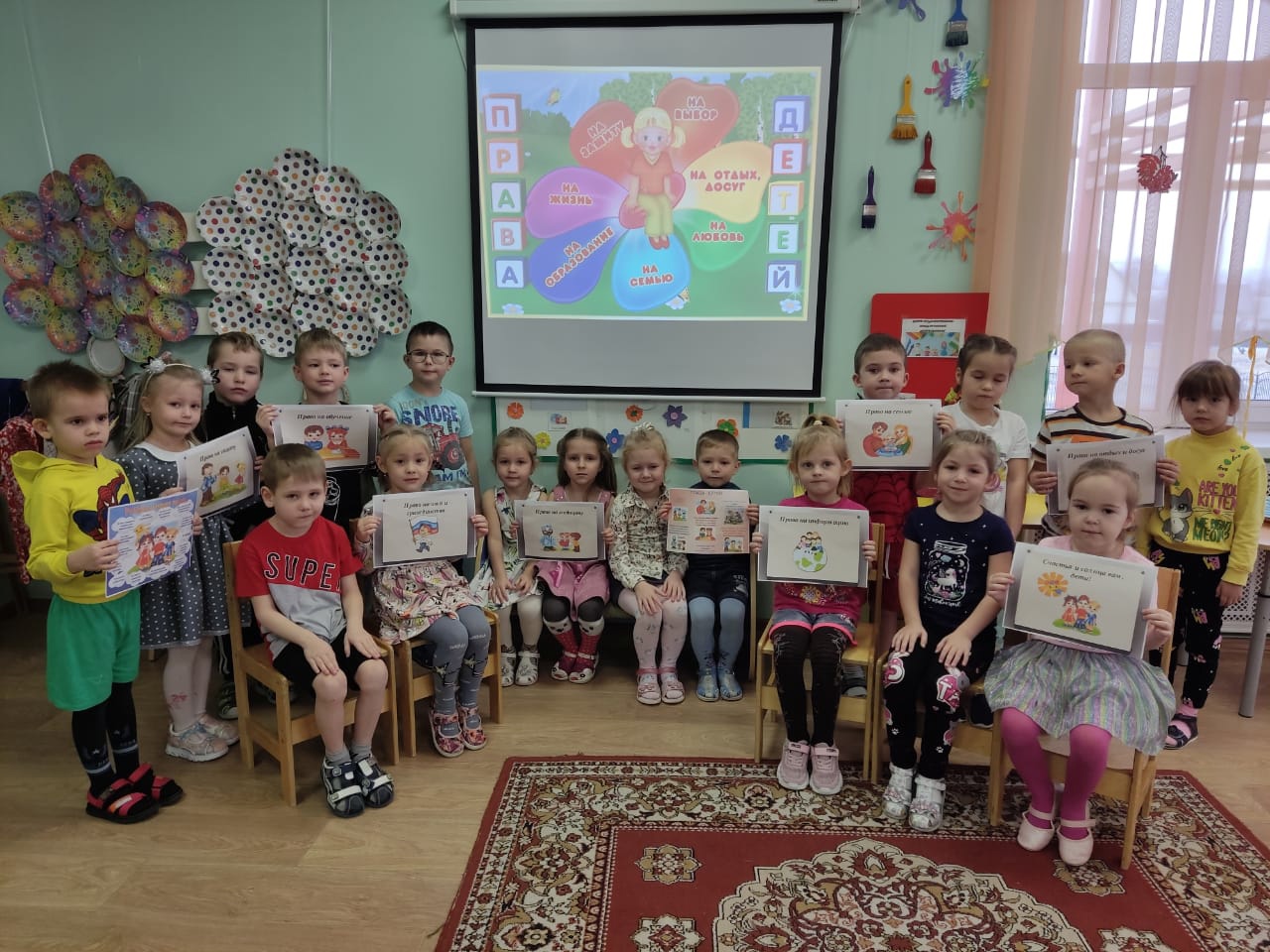 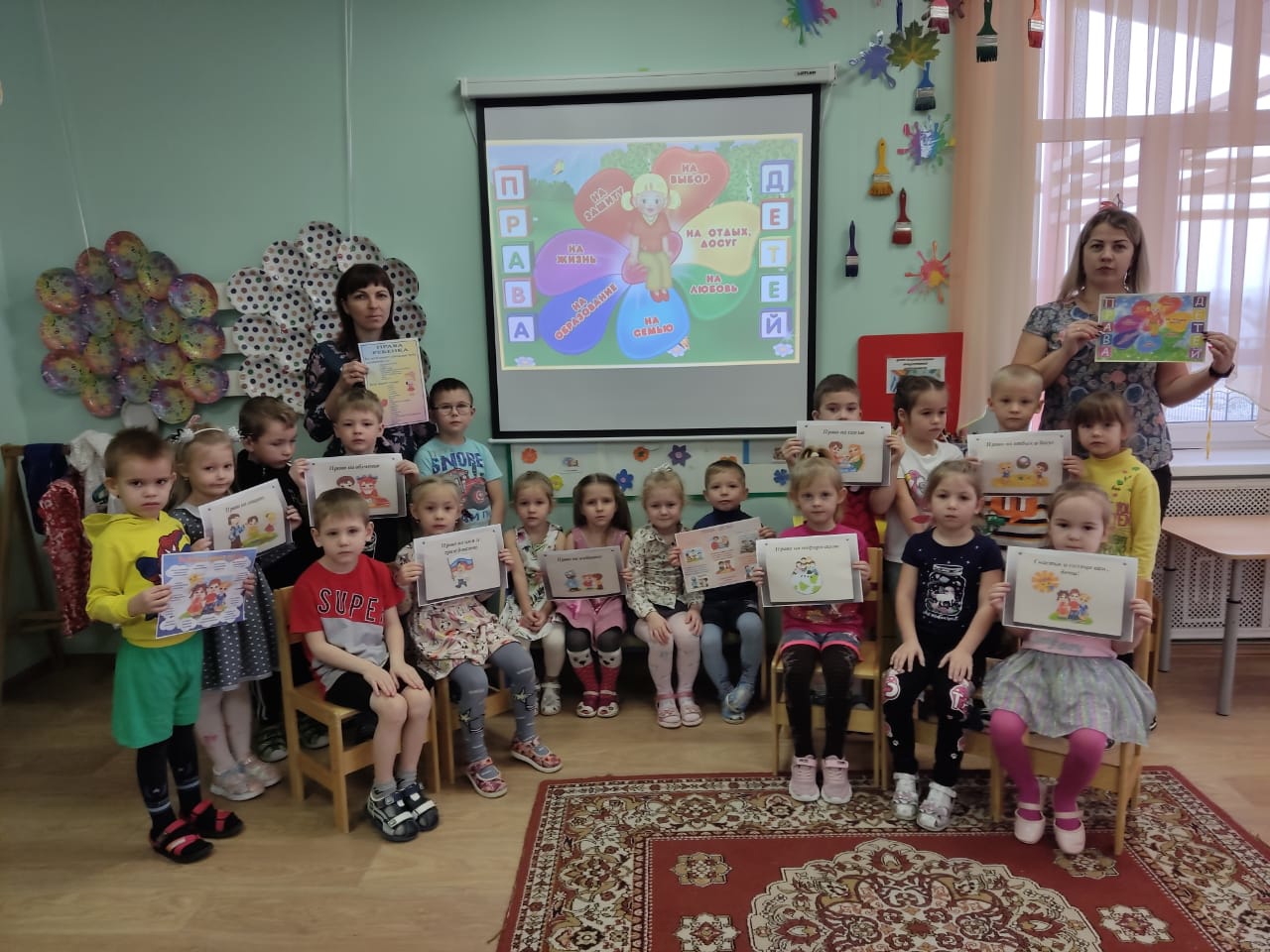 Информация для родителей
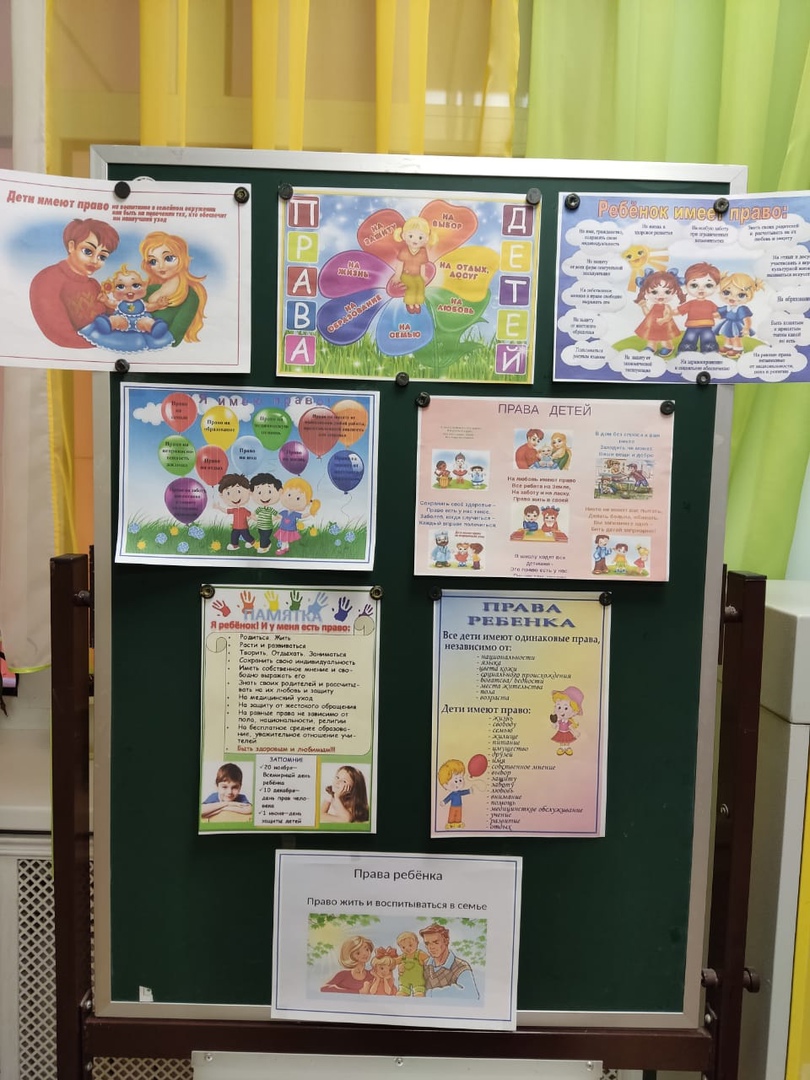 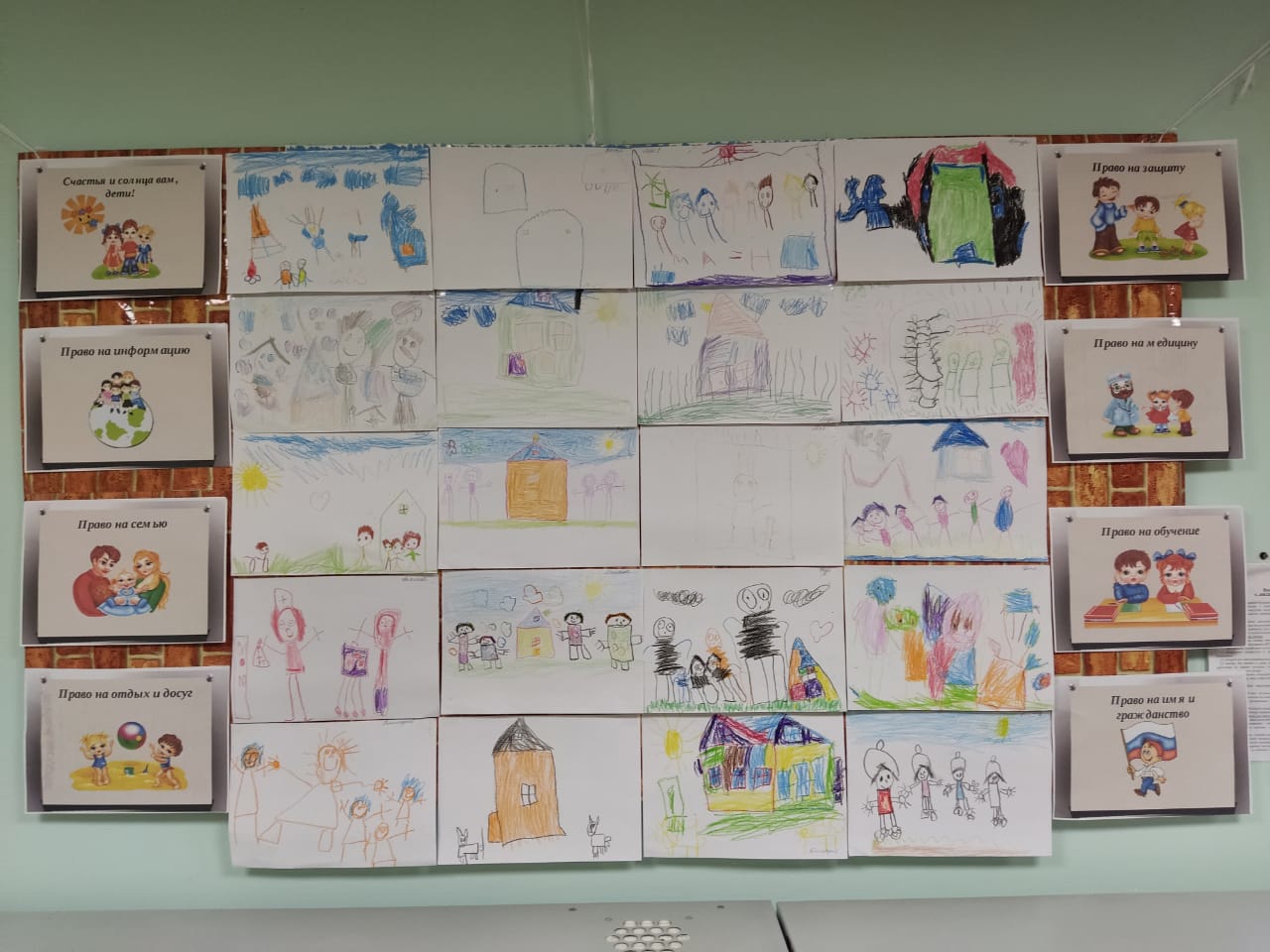 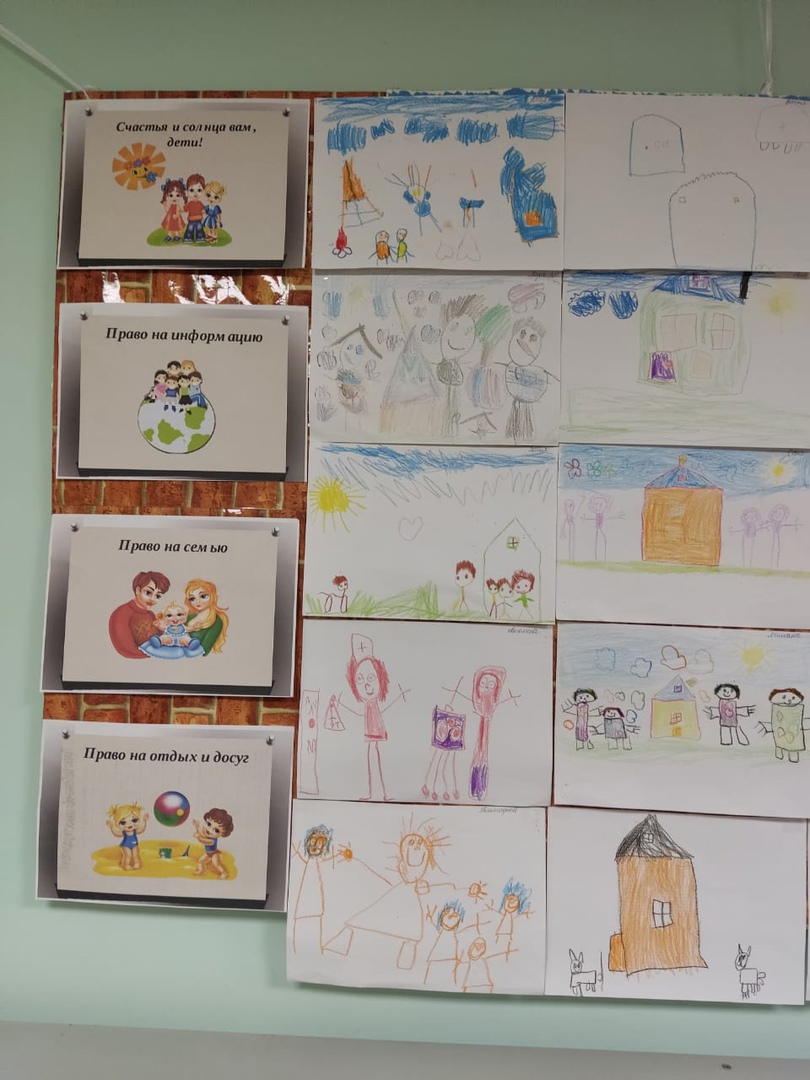 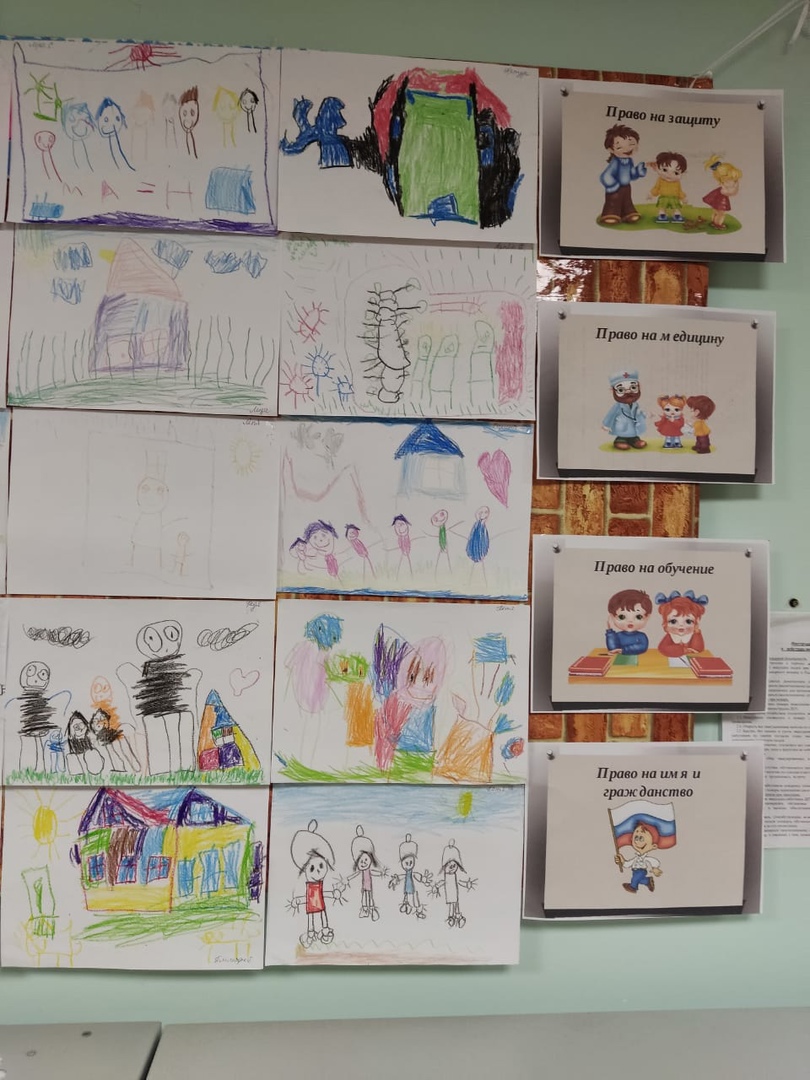